Игрушки  
своими руками
Выполнила работу воспитатель 
1 квалификационной категории 
МБДОУ Чановского детского сада №4
Тузова Гульнара Михайловна
Пальчиковые вязаные игрушки к сказке «Колобок»
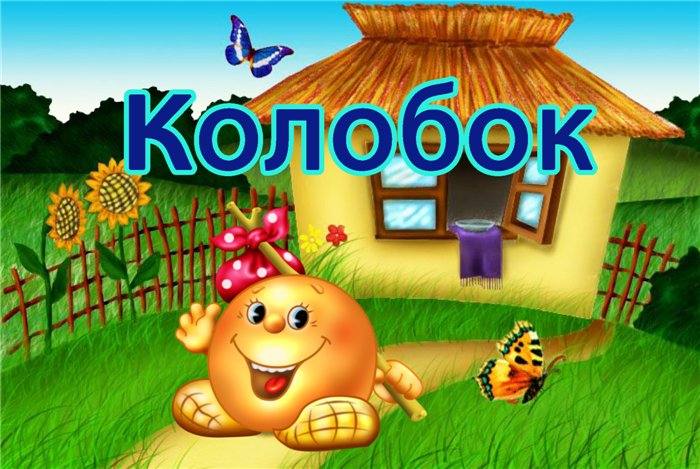 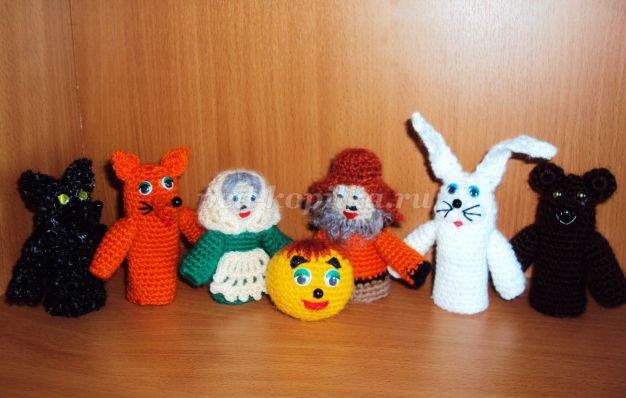 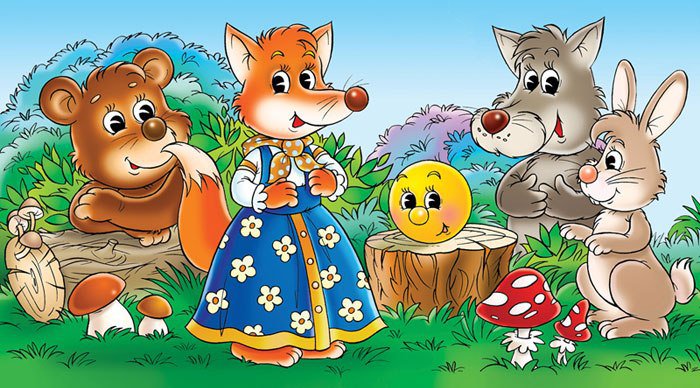 Пальчиковые вязаные игрушки к сказке «Репка»
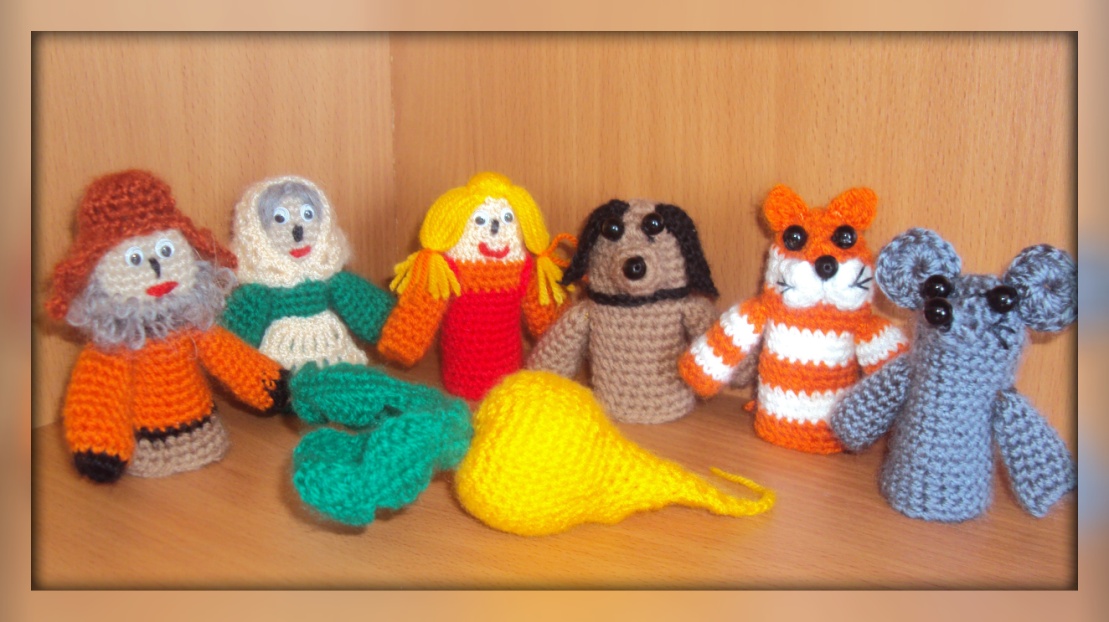 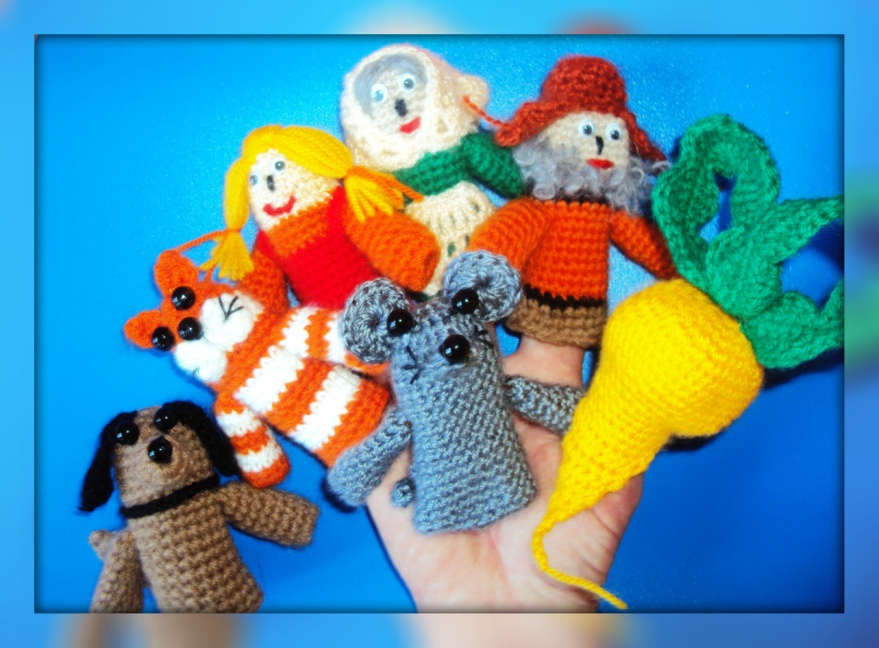 Пальчиковые вязаные игрушки к сказке «Репка»
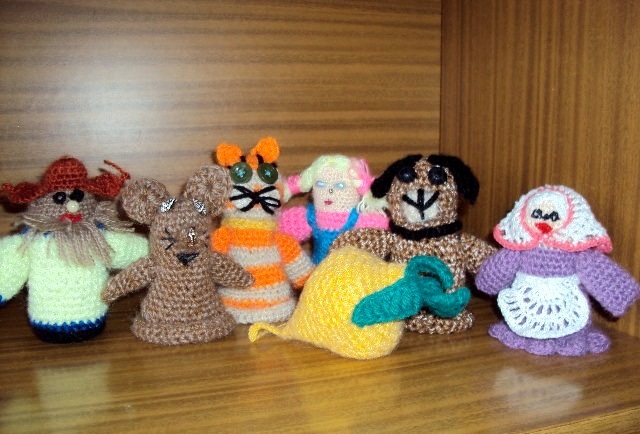 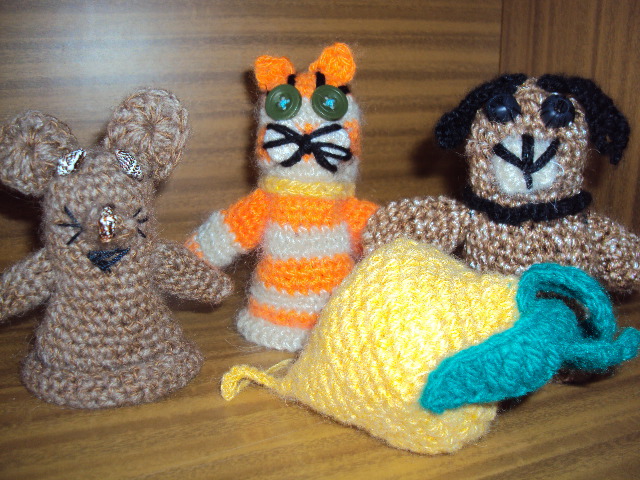 Пальчиковые вязаные игрушки к сказке «Курочка Ряба»
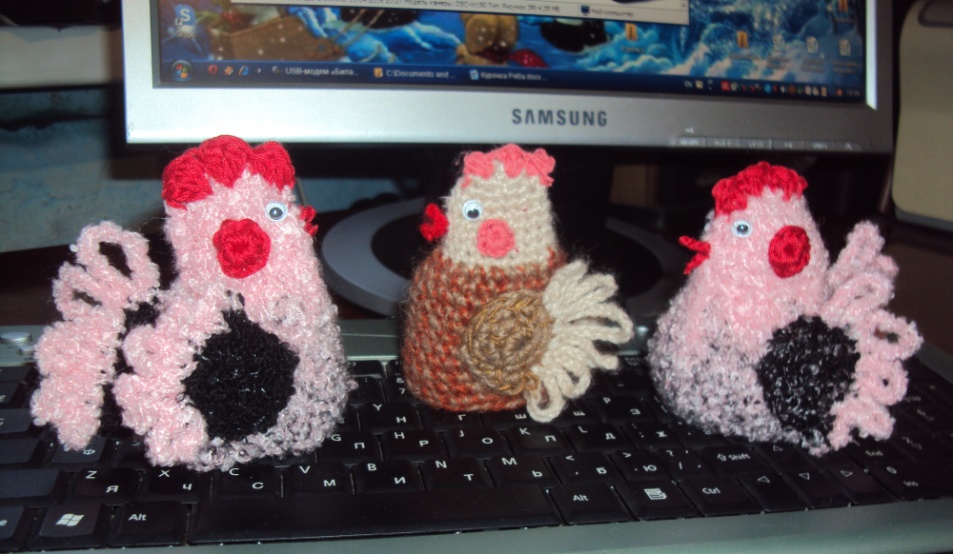 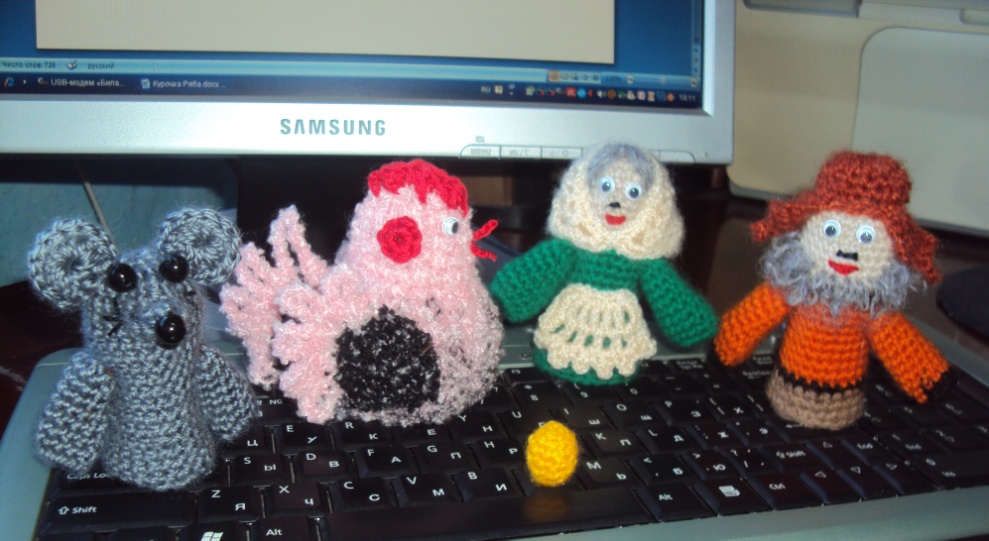 Вязаные игрушки БИБАБО к сказке «Теремок»